蛋白质和核酸
《化学·选修5》 第四章
活动元一·阅读教材，勾画重点
勾画出：
1、氨基酸的定义、结构、官能团及常见的氨基酸
2、氨基酸的物理性质以及化学性质（两性、成肽反应）
3、蛋白质与氨基酸的关系
4、蛋白质的性质（两性、水解、盐析、变性、颜色反应）
5、酶的定义以及特点
6、核酸的定义、组成和分类
活动元二·新知识，导学探究
HOOC-CH2-CH2-CH-COOH
NH2
NH2
NH2
—CH2-CH-COOH
CH3-CH-COOH
一、氨基酸的结构和性质
1、氨基酸的结构：
氨基酸可看作是羧酸分子烃基上的氢原子被           取代的化合物，分子中含有          和            两种官能团。天然氨基酸都是：                。
氨基
氨基
羧基
α­-氨基酸
2、常见的氨基酸：
H2N—CH2—COOH
丙氨酸
甘氨酸
苯丙氨酸
谷氨酸
3、氨基酸的物理性质：
天然氨基酸均为无色晶体，熔点较高，在200~300℃熔化时分解，能溶于强酸、强碱溶液中，除少数外一般都能溶于水，而难溶于乙醇、乙醚这样的有机溶剂。
4、必需氨基酸：（P86）资料卡片
必需氨基酸— 人体自身不能合成的，必须从食物中获得的氨基酸（8种）。
H
R-CH-COOH +
H-N-
CH-COOH
R ＇
NH2
NH2
NH3+
NH2
NH2
R ＇
R        O    H
R-CH-COONa  +  H2O
R-CH-COOH  +  NaOH
R-CH-COOH   +  H+
R-CH-COOH
NH2—CH—C—N—CH  —COOH
5、氨基酸的化学性质
⑴ 酸性：
氨基酸易溶于强碱
⑵ 碱性：
氨基酸溶于强酸，具有两性。
（酸脱羟基，氨脱氢）
(3)氨基酸的成肽反应：
(肽键)
+ H2O
二肽
根据肽链中氨基酸分子数的多少叫二肽、三肽、多肽
氨基酸的来源:
继续水解
在酸或碱或酶催化
多肽
多种α-氨基酸
蛋白质
水解
二、蛋白质的结构和性质
1、蛋白质的组成和存在
组成元素仅为C、H、O、N及S、P和少量的Cu、Fe、Zn等而种类达十万种以上。
主要的存在于生物体内，肌肉，发，皮肤，角蹄，酶，激素，抗体，病毒；在植物中也很丰富，比如大豆，花生，谷物。
2、  蛋白质的结构（见教材）
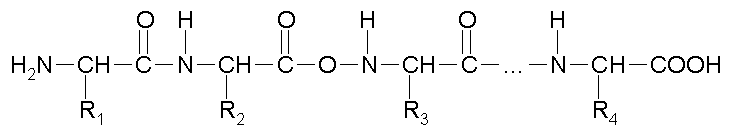 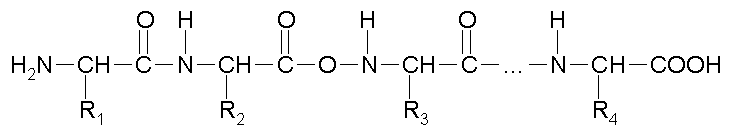 3、蛋白质的化学性质
（1）两性:
在多肽链的两端必然存在着自由的氨基与羧基。
（2）水解:
在酸、碱、酶的作用下逐步水解，最终得到各种氨基酸。
蛋白质→ 多肽 →二肽 →氨基酸
（3）盐析
当向蛋白质溶液中加入的盐溶液达到一定浓度时，反而使蛋白质的溶解度降低而从溶液中析出，这种作用称为盐析。
（2）物理变化
注意：（1）可逆
用途：分离，提纯蛋白质
生活中的问题:
(1)普通熟鸡蛋蛋黄中感觉不到油腻感，但腌制成咸蛋后，煮熟蛋黄里却有油。
(2)煎蛋时，生鸡蛋受热会凝结。
(3)家用消毒碗柜用紫外线来杀死细菌。
(4)做实验时不小心手沾到弄HNO3，皮肤会变黄。
可使蛋白质的理化性质和生理功能发生改  变，失去生理活性。此过程不可逆。
（4）变性:
现象：均凝结了；但是不再溶解
条件：
加热、紫外线照射、强酸、强碱、重金属盐（含Cu2+、Pb2+、Ba2+、Ag+、Hg2+等）、乙醇、甲醛等。
【应用】可利用蛋白质的变性原理  进行杀菌消毒。
讨论交流
1. 医疗器械常用加热煮沸的方法消毒；
2. 常用紫外线灯照射病房；
3.75%的酒精作为外科消毒剂；
4. 误服重金属盐使人中毒，可采用下列那种措施急救？
A.  喝大量开水
B.  喝大量氯化钠溶液
√
C. 喝大量牛奶
D.  喝大量葡萄糖水
盐析
变性
相同点
盐
不
同
不
同
点
复原
用途
盐析与变性的对比
加入某种物质后有沉淀生成
加入某些浓盐溶液，如 Na2SO4、浓食盐水（NH4）2SO4 等
重金属盐、醛、加热或剧烈震动
不可逆
可逆，加水即可
杀菌、消毒、防中毒
分离、提纯蛋白质
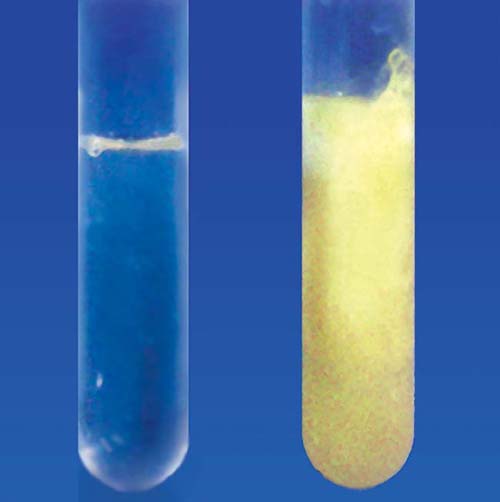 浓硝酸
（5）颜色反应
浓硝酸能和蛋白质生成白色沉淀，在微热条件下能使含有苯环的蛋白质变黄。
可用于检验蛋白质
（6）灼烧时有烧焦羽毛的气味
一般生成CO2、H2O、N2、SO2、P2O5等物质。有烧焦羽毛味。
可用于蛋白质的鉴别。
【思考】真假羊毛衫、蚕丝被的鉴别
三、可作催化剂的蛋白质——酶
1. 组成
酶是一类由细胞产生的、对生物体内的化学反应具有           作用的有机物，其中绝大多数是           。
催化
蛋白质
2. 酶的催化特点：
(1)条件温和，不需加热
(2)具有高度的专一性
(3)具有高效催化作用
四、核酸
1．组成
含磷
核酸是一类             的生物高分子化合物。
2．分类
核糖核酸(RNA)
按组成
核酸
脱氧核糖核酸(DNA)
活动元三·当堂巩固，突破重难
1、欲将蛋白质从水中析出而又不改变它的性质应加入（     ）
     A.甲醛溶液                      B.CuSO4溶液   
     C.饱和Na2SO4溶液         D.浓硫酸
C
2.有关蛋白质的叙述正确的是（    ）
A.重金属盐会使蛋白质变性，所以吞服“钡餐”会使人中毒
B.蛋白质水解的产物是氨基酸
C.所有蛋白质与浓硝酸加热时变为黄色
D.蛋白质的变性是生活中不需要的
B
导学案P54       8